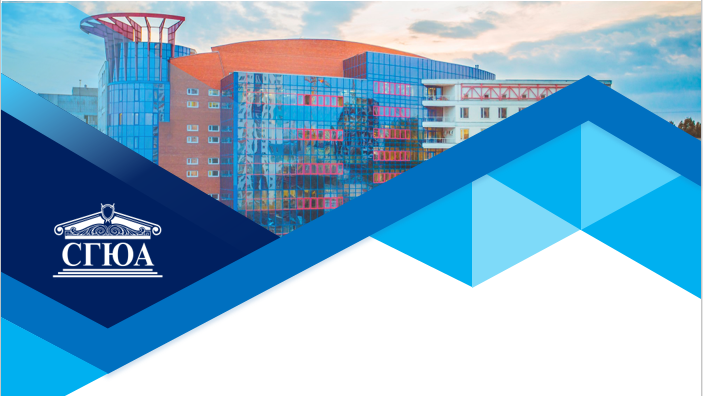 ПРЕЗЕНТАЦИЯ 
ЭЛЕКТИВНОЙ ДИСЦИПЛИНЫ

«ДЕЛОВАЯ КОММУНИКАЦИЯ НА НЕМЕЦКОМ ЯЗЫКЕ»
Кафедра иностранных языков
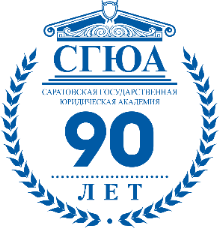 Цель освоения дисциплины
формирование навыков письменной и устной речи на немецком языке в ситуациях делового общения, развитие собственно коммуникативных, а также профессионально-коммуникативных умений, ознакомление студентов с межкультурными аспектами деловой коммуникации.
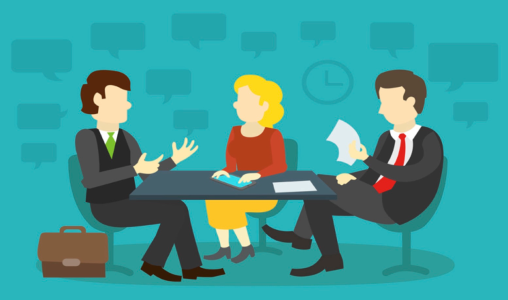 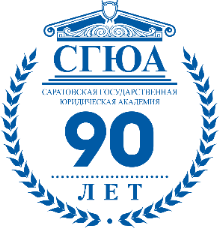 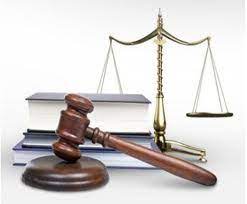 Задачи дисциплины
ознакомление обучающихся с основами делового общения на иностранном языке;  
 овладение лексикой делового общения и языковыми клише; 
изучение  вопросов,  связанных  с  пониманием  национально-исторических особенностей социокультуры немецкоговорящих стран; 
 приобретение  обучающимися  достаточно  полного  представления  о  специфике деловой коммуникации на иностранном языке; 
стимулирование самостоятельной деятельности по освоению содержания дисциплины и формированию необходимых компетенций; 
овладение  техникой  работы  с  основными  типами  справочной  литературы (энциклопедические  справочники  и  учебно-справочные  издания),  информационно-справочной  литературой  (включая  файлы  Интернета  и  электронно-справочную литературу).
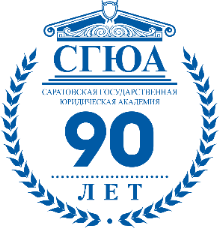 Для кого предназначена дисциплина?
обучающиеся направления подготовки 40.03.01 Юриспруденция: 
- прокурорско-следственный профиль;
уголовно-правовой профиль;
гражданско-правовой профиль;
 следственно-судебный профиль;
 судебно-адвокатский профиль.
обучающиеся специальности 40.05.01 Правовое обеспечение национальной безопасности;
обучающиеся специальности 40.05.02 Правоохранительная деятельность;
обучающиеся специальности 40.05.03 Судебная экспертиза; 
обучающиеся специальности 40.05.04 Судебная и прокурорская деятельность; 
обучающиеся специальности 38.05.01 Экономическая безопасность.
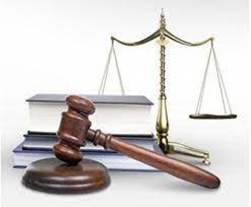 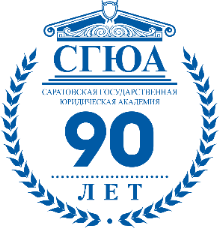 Что изучается в ходе освоения дисциплины?
Культурные различия в сфере делового общения в Германии и России.  
Особенности ведения делового телефонного разговора на немецком языке
 Структура написания заявления о приеме на работу на немецком языке
Собеседование при устройстве 
на работу  на немецком языке
Деловые переговоры на 
немецком языке.  
Деловая корреспонденция 
на немецком языке 
Деловая переписка в сети Интернет на немецком языке.
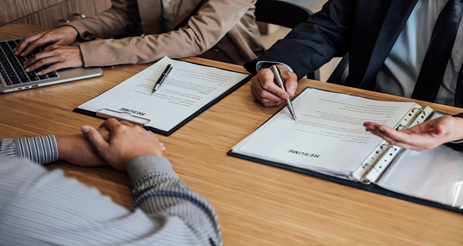 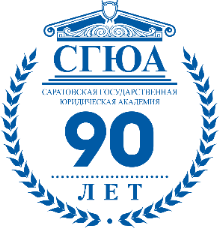 Тематический план дисциплины
Тема 1. Arbeitssuche und Bewerbung
Тема 2. Effiziente Kommunikation
Тема 3. Verhandlungen in der beruflichen Tätigkeit
Тема 4. Geschäftsbriefe
Тема 5. Arten von Geschäftsbriefen
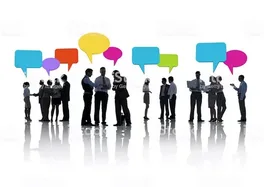 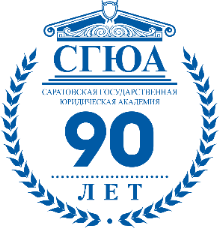 Как будут проходить занятия?
Теоретические опросы
Изучение особенностей устной и письменной речи в деловой сфере
Подготовка докладов и рефератов по теме
Ролевые игры 
Выполнение практических заданий (составление деловых писем на немецком языке)
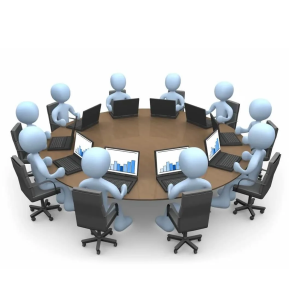 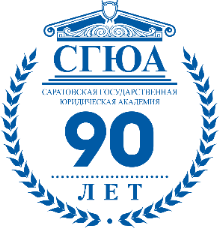 Значение дисциплины для дальнейшего обучения
Основные положения дисциплины могут быть использованы в дальнейшем при изучении следующих дисциплин:
 Международное право
Международное частное право
Правовые основы международных отношений
Конституционное право зарубежных стран
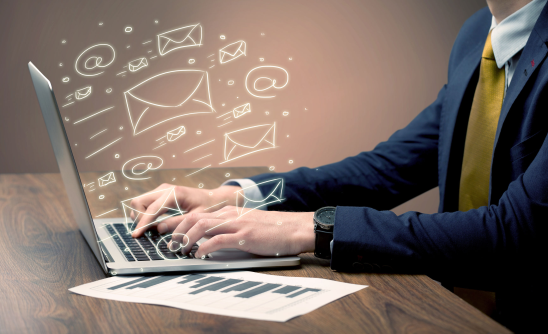 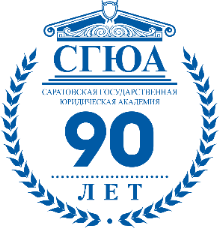 Значение дисциплины для практической работы юриста
Возможность устно представлять результаты своей деятельности на иностранном языке, возможность поддержать разговор в ходе их обсуждения; 
Умение вести  деловую переписку, учитывая особенности стилистики официальных и неофициальных писем, социокультурные различия в формате корреспонденции на государственном и иностранном языках; 
Получение навыков перевода академических текстов с иностранного на государственный язык;
Умение выбирать на государственном и иностранном языках коммуникативно приемлемые стиль делового общения, вербальные и невербальные средства взаимодействия с партнерами.
Умение вести коммуникативно и культурно приемлемо  устные деловые разговоры на государственном и иностранном  языках.
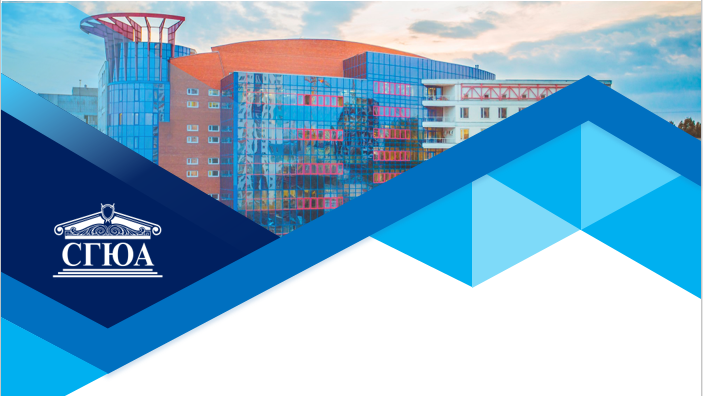 СПАСИБО ЗА ВНИМАНИЕ!